1Quiz : Microbes mania
Prêt(e) à tester tes connaissances sur les microbes ?
2Tous les champignons sont bons
Certains champignons sont nocifs et provoquent des infections comme le pied d’athlète
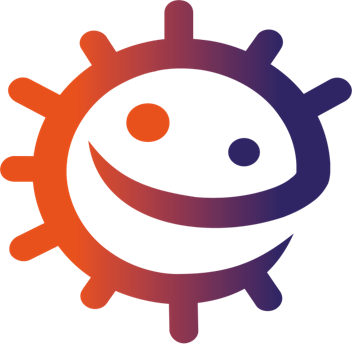 3On appelle pathogènes les microbes nocifs
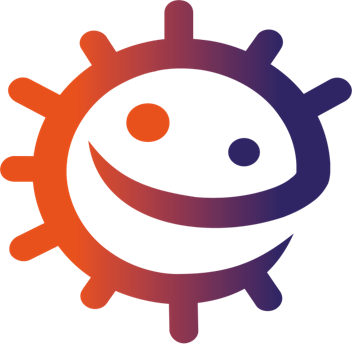 4Les champignons sont les plus petits microbes
Les champignons sont les plus grands microbes
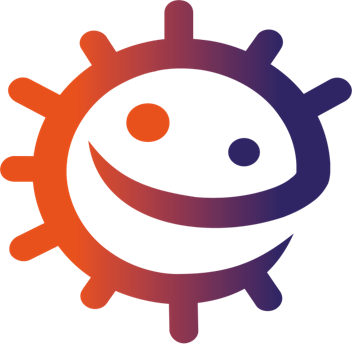 5Toutes les bactéries sont pareilles
Il y a beaucoup de différentes bactéries et les chercheurs continuent à en découvrir de nouvelles !
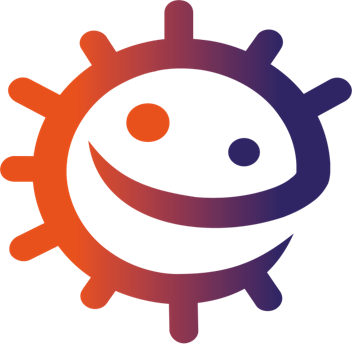 6Les bactéries et les virus, c’est la même chose
Ce sont tous les deux des types de microbes complètement différents
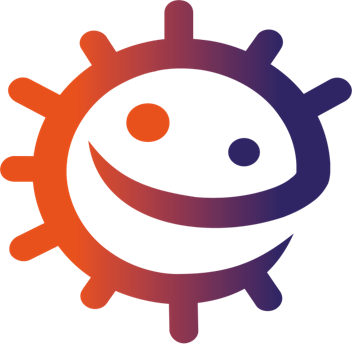 7Certains microbes peuvent nous rendre malades
On appelle les microbes qui nous rendent malades, des microbes pathogènes
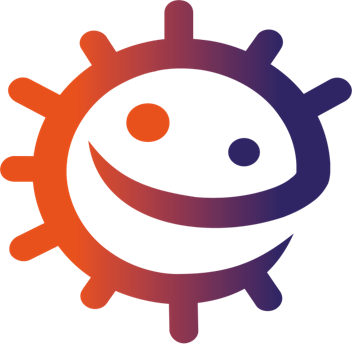 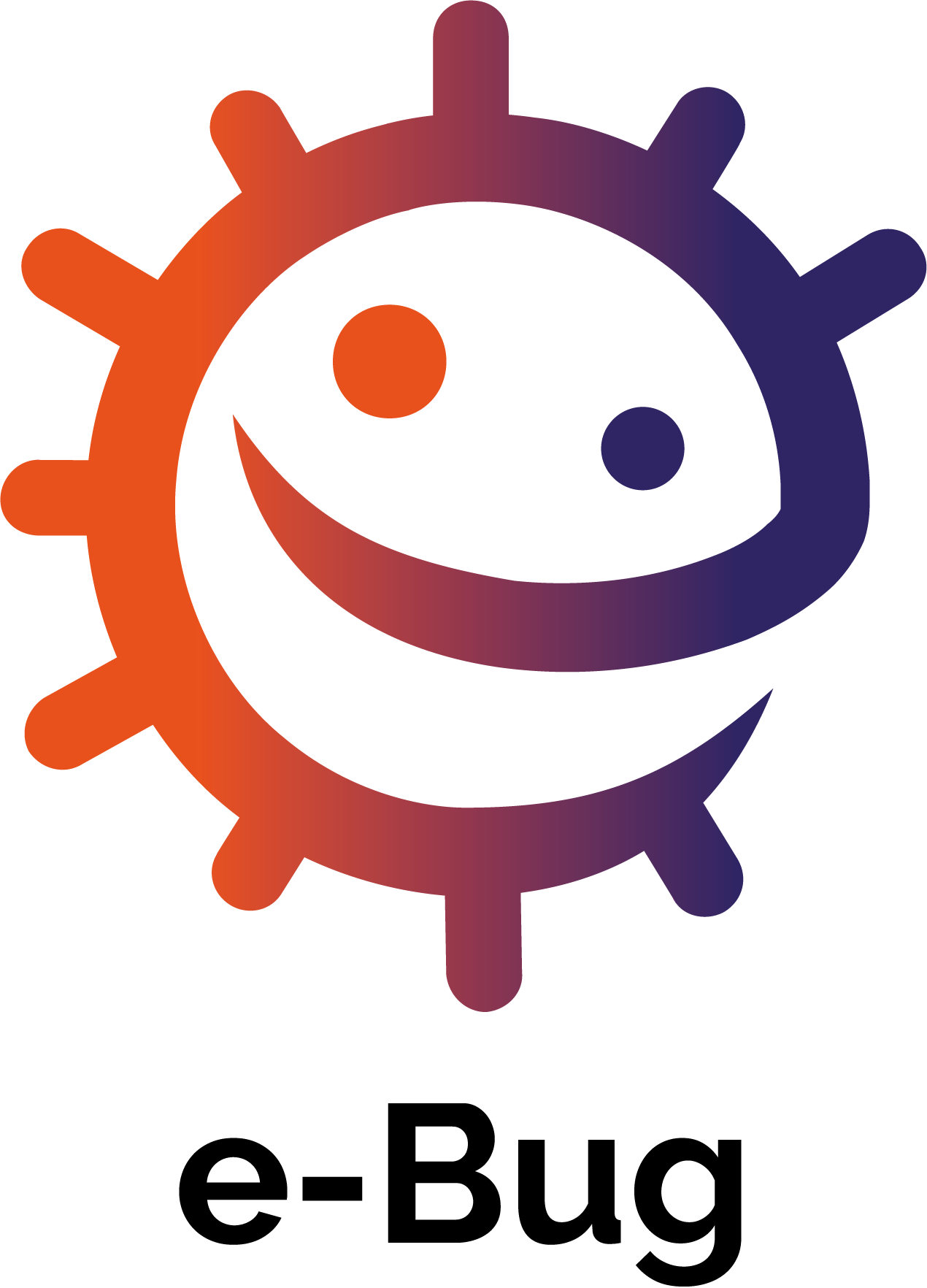 8Merci d’avoir répondu aux questions